Tematska točka:Razvojna perspektiva u osiguravanju kvalitete nastave​
6. sjednica Fakultetskog vijeća, 28. 3. 2024.
Uredba o programskom financiranju javnih visokih učilišta i javnih znanstvenih instituta u Republici Hrvatskoj (NN 78/2023)
Strateški i posebni ciljevi
Članak 4.
(1) Strateški ciljevi koje javno visoko učilište odnosno javni znanstveni institut ostvaruje u sklopu ugovorenog programskog razdoblja su:
1. podizanje znanstvene izvrsnosti
2. jačanje suradnje s gospodarstvom te razvoj nacionalnog i regionalnog identiteta i kulture
3. povećanje relevantnosti, kvalitete i učinkovitosti studiranja
4. jačanje društvene odgovornosti.
…
(4) Strateškom cilju povećanje relevantnosti, kvalitete i učinkovitosti studiranja pridonose sljedeći posebni ciljevi: 
unaprjeđenje studija, 
povećanje redovitosti i završnosti studiranja, 
povećanje međunarodne visokoobrazovne suradnje te usmjeravanje studijskih programa prema razvoju vještina koje jačaju konkurentnost na tržištu rada.
Strateški okvir
(2) Modernizacija studijskih programa: 
usklađivanje studijskih programa s potrebama tržišta rada i Hrvatskim kvalifikacijskim okvirom, 
uvođenje suvremenih metoda i tehnologija poučavanja u nastavi,
uvođenje digitalnih alata za provjeru znanja, vještina i kompetencija studenata, 
osnivanje studentskih poduzetničkih centara za razvoj poduzetničkih ideja te 
jačanje na stavničkih kompetencija sudjelovanjem u akreditiranim obrazovnim programima.
Strateški okvir
Rezultati evaluacije ljetnog semestra u ak. god. 2022/2023​.
Suradnička procjena​
Prolaznost na ispitima: institucijska perspektiva
Zadovoljstvo studijem završenih studenata ​
Razlozi odustajanja od studija​
Mentalno zdravlje studenata: istraživanje​
Preporuke i zaključci
Razno
SADRŽAJ:
1. Rezultati evaluacije ljetnog semestra u ak. god. 2022/2023.
Odaziv na evaluacije: usporedba zimskog i ljetnog semestra 2022/2023.
Odaziv na evaluacije u ljetnom semestru kroz akademske godine
Opće procjene: ljetni semestar 2022/2023.
Prosječne procjene za kolegij:ljetni semestar, 2022/2023.
Prosječne procjene za kolegij, zimski i ljetni semestar, 2022/2023.
Prosječne procjene za kolegij,ljetni semestar, usporedba 2021/2022. i 2022/2023.
Prosječne procjene za nastavnike, ljetni semestar, 2022/2023.
Postupovnik sustava osiguravanja kvalitete Filozofskog fakulteta Sveučilišta u Rijeci
Suradnička procjena – vrednovanje od strane kolega nastavnika

Dana 25. travnja 2023. održana edukacija o postupku primjene suradničke procjene na FFRI
U navedenom ciklusu sudjelovalo je 22 nastavnika FFRI
Suradnička procjena FFRI provodi se međuodsječno i međuinstitucijski
2. Suradnička procjena
Svrha evaluacije nastave radi napredovanja: zakonska regulativa
Trenutni smjerovi rasprave
Evaluacija nastave
Odluka o nužnim uvjetima za ocjenu nastavne i znanstveno-stručne djelatnosti u postupku izbora u znanstveno-nastavna zvanja
Članak 4.
Pristupnici koji su u postupku izbora u više zvanje moraju priložiti pozitivno ocijenjene rezultate institucijskog istraživanja kvalitete svog nastavnog rada ili pozitivno ocijenjene rezultate studentske ankete, koju provodi visoko učilište.
U Priručniku o kvaliteti studiranja UNIRI – rezultati studentskih evaluacija
Sumativna i formativna evaluacija
Kontinuirano slab odaziv
Otvoreni odgovori
Voditi brigu o nadolazećem izboru
Edukacija studenata o svrsi studentskih anketa
Zadovoljstvo FFRI nastavnika (UNIRI istraživanje 2022.)
Zadovoljstvo FFRI nastavnika (UNIRI istraživanje 2022.)
Zadovoljstvo FFRI nastavnika (UNIRI istraživanje 2022.)
3. Prolaznost na ispitima: institucijska perspektiva
5. Prolaznost na ispitima: institucijska perspektiva
5. Prolaznost na ispitima: institucijska perspektiva
5. Prolaznost na ispitima: institucijska perspektiva
5. Prolaznost na ispitima: institucijska perspektiva
4. Zadovoljstvo studijem završenih studenata2021/22. i 2022/23. ​
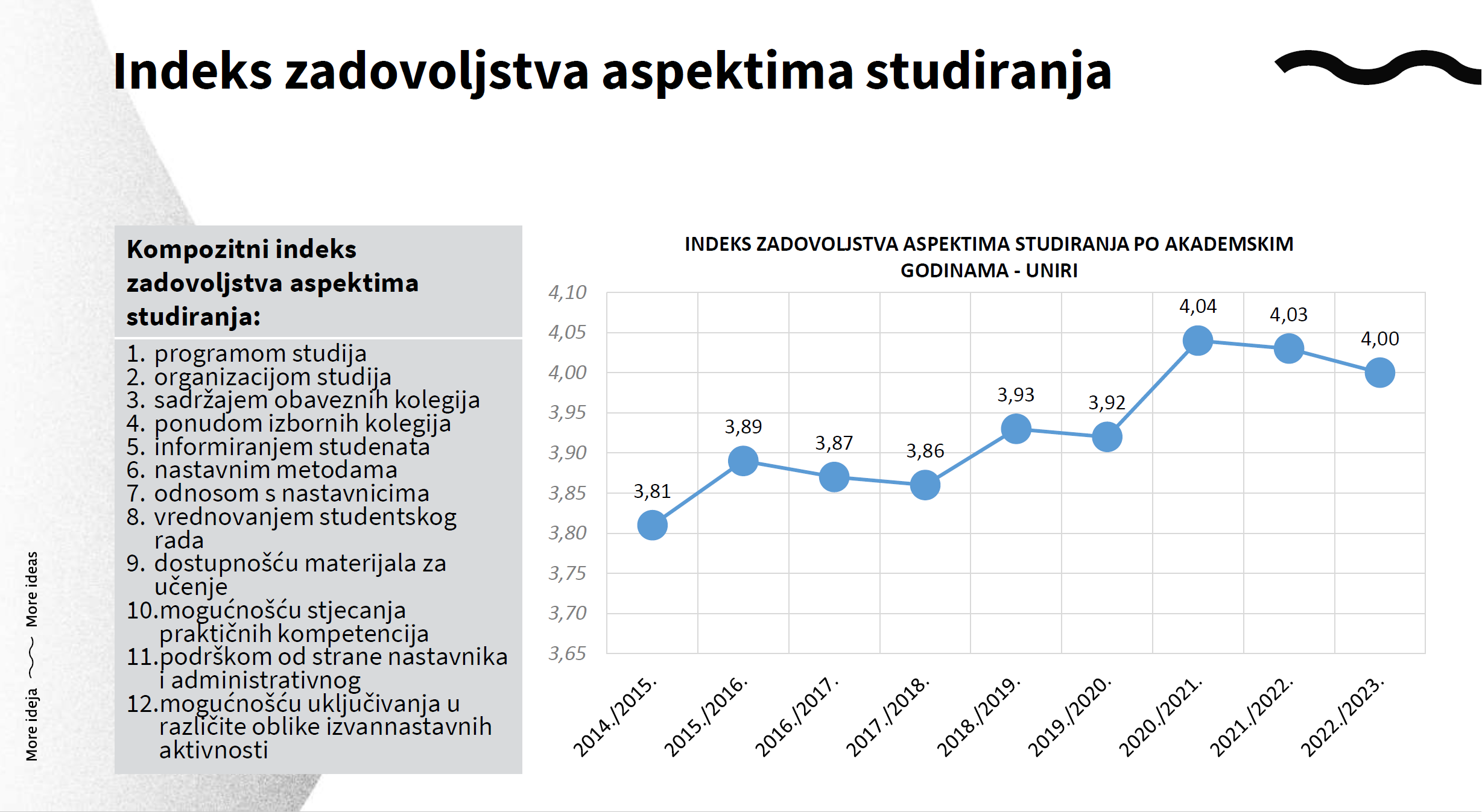 4. Zadovoljstvo studijem završenih studenata2021/22. i 2022/23. ​
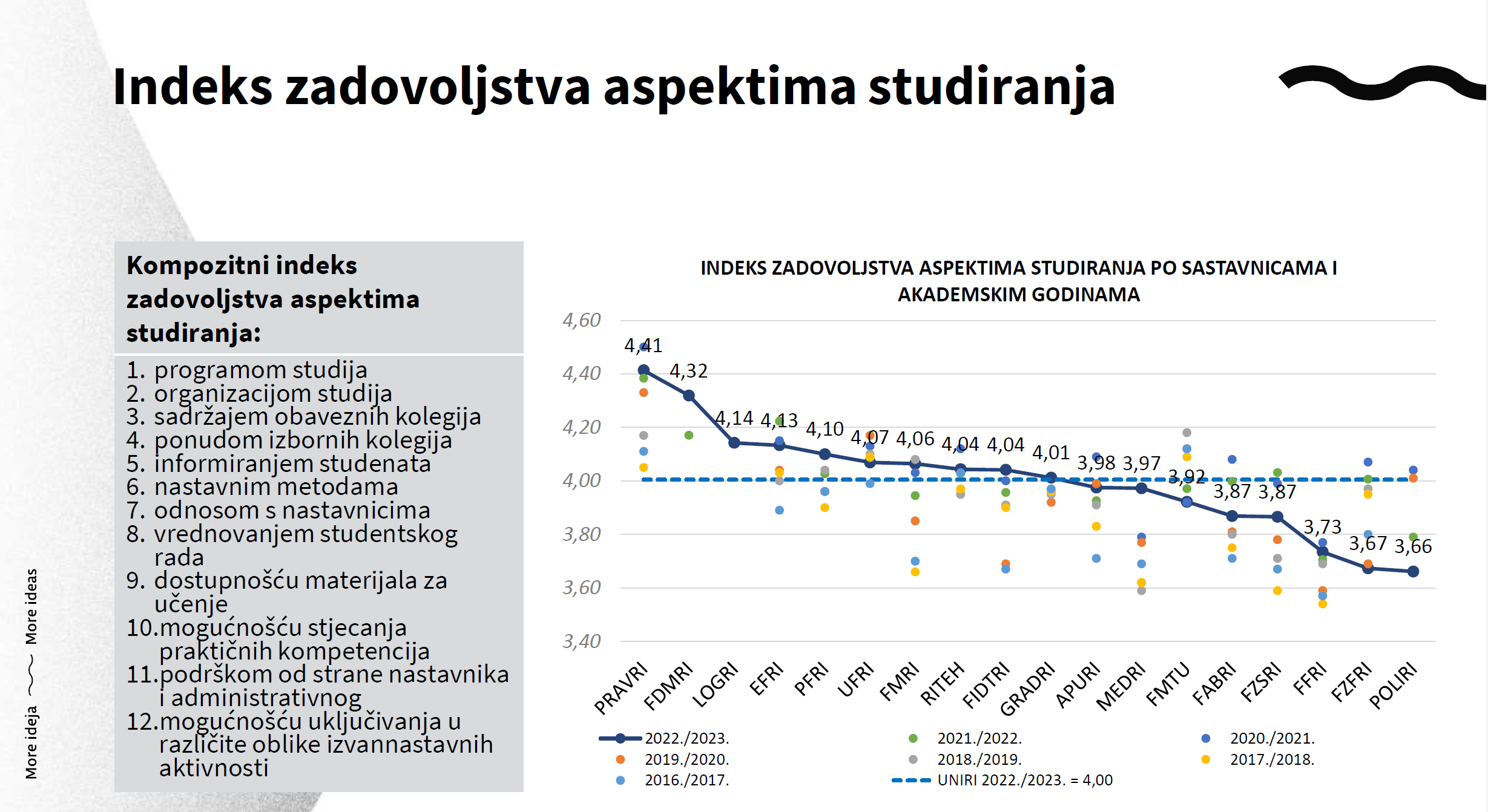 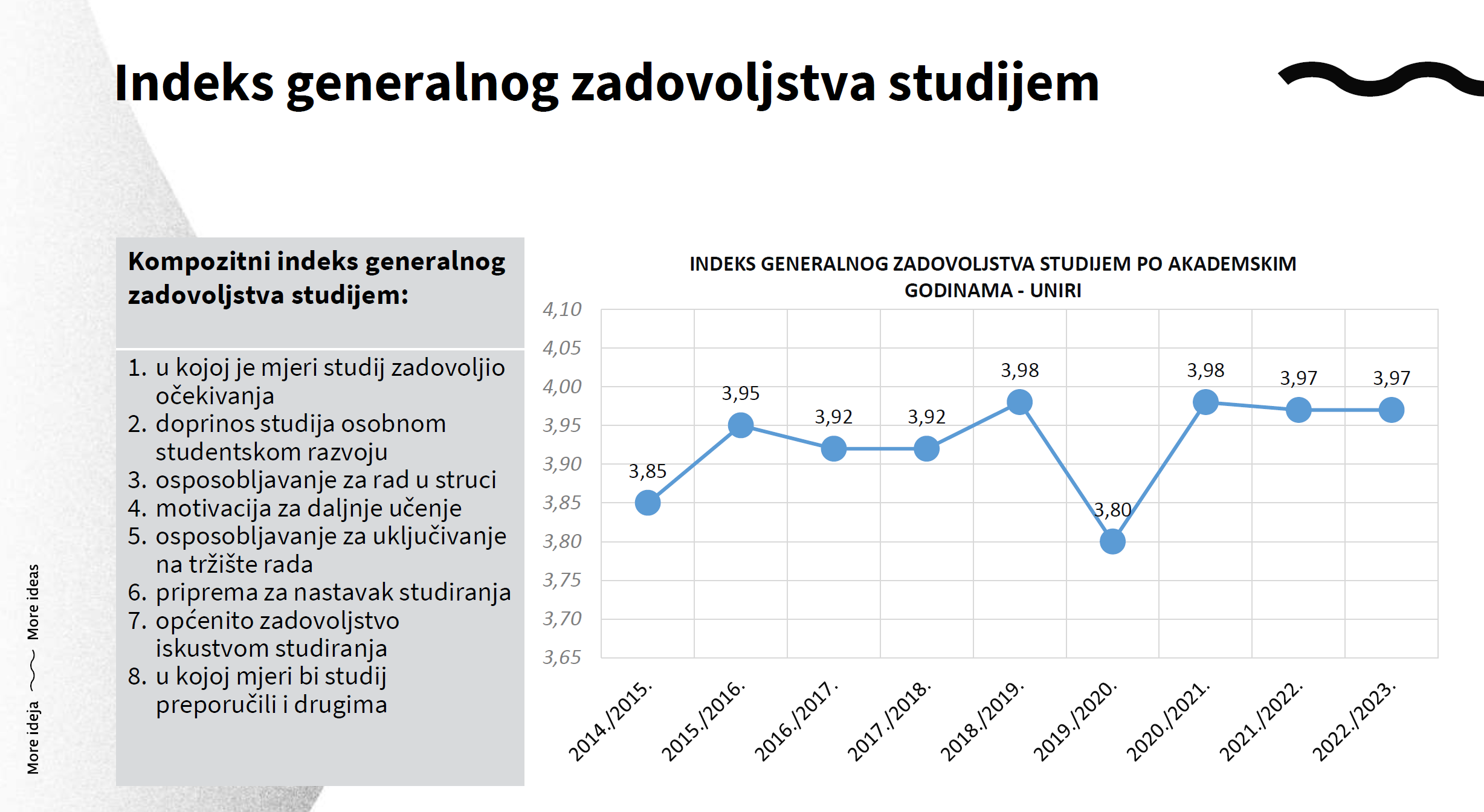 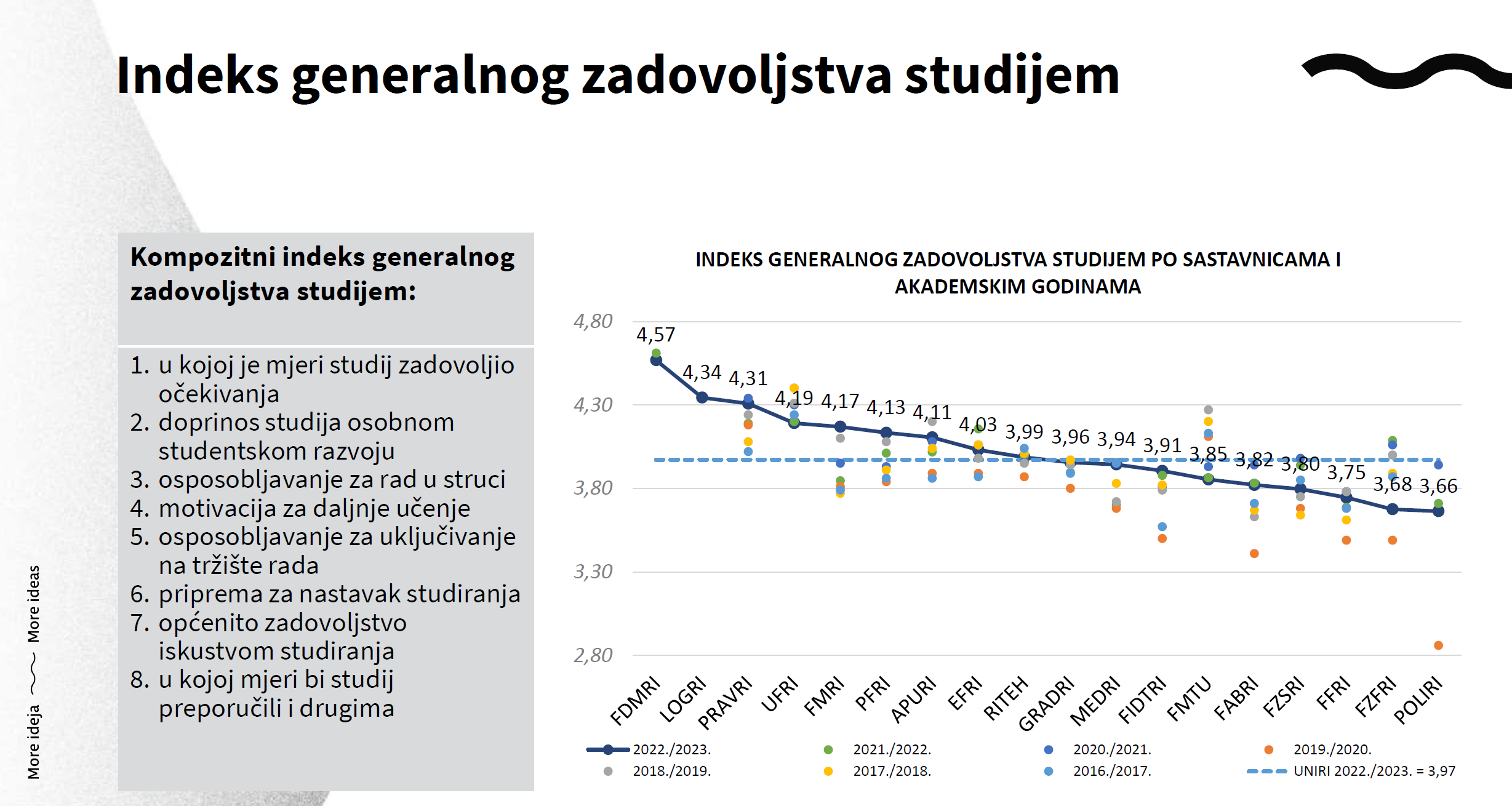 Zadovoljstvo studijem završenih studenata2021/22. i 2022/23. ​
Zadovoljstvo studijem završenih studenata2021/22. i 2022/23. ​-prijediplomskistudij
Zadovoljstvo studijem završenih studenata2021/2022. i 2022/2023. ​diplomski studij
Zadovoljstvo aspektima studiranja2022/2023. ​
Generalno zadovoljstvo studijem 2022/2023. ​
Općenito zadovoljstvo iskustvom studiranja 2022/2023. ​
U kojoj mjeri bi studij preporučili drugima 2022/2023. ​
Od ak. god. 2016/2017. do danas anketni upitnik o razlozima odustajanja od studija ispunilo je 487 studenata. 
Analiza varijance ukazuje da nema razlike u razlozima odustajanja od studija s obzirom na ak. godinu.
Većina odustajanja se događa na prijediplomskoj razini (89%), od čega većina na prvoj godini studija. 
Trećina ih je već ranije odustala i od nekog drugog studija.
4.Razlozi odustajanja od studija​ ​
Studenti na prijediplomskoj razini češće odustaju jer smatraju da su zahtjevi studija preveliki,
a studenti na diplomskoj razini češće odustaju zbog osobnih problema.
Razlozi zbog kojih neće nastaviti studirati na istom studijskom programu Filozofskoga fakulteta u Rijeci (%)
Studente na diplomskoj razini češće zanima studij na drugom Sveučilištu.
Razlozi odustajanja od studija​ ​
Rezultati istraživanja, 2020.-2023.
Živčić-Bećirević, I. Smojver-Ažić, S., Martinac Dorčić, T., Birovljević, G.
5. Mentalno zdravlje studenata: istraživanje
Što je ispitano?
stres; anksioznost, depresivnost

N = 660-1200
Zastupljenost psiholoških simptoma tijekom trogodišnjeg ispitivanja, UNIRi
Stres
Depresivnost
Anksioznost
2023. 42% problemi sa spavanjem;  3,1% razmišljalo o samoubojstvu
Trend porasta psiholoških simptoma kod studenata na sveučilištima u svijetu
Izraženost stresa (2020.-2023.)
Mentalno zdravlje studenata: istraživanje
Svibanj 2023.
M=9.58
Svibanj 2020.
M=7.08
Ž>M
P>O
umjerena
niska
teža
ekstremna
blaga
P = preselili
O = ostali kod kuće
Živčić-Bećirević, Smojver-Ažić, Martinac Dorčić, Birovljević
Izraženost anksioznosti (2020.-2023.)
Mentalno zdravlje studenata: istraživanje
Svibanj 2023.
M=6.38
Svibanj 2020.
M=5.19
Ž>M
P>O
umjerena
niska
teža
ekstremna
blaga
P = preselili
O = ostali kod kuće
Živčić-Bećirević, Smojver-Ažić, Martinac Dorčić, Birovljević
Izraženost depresivnosti (2020.-2023.)
Mentalno zdravlje studenata: istraživanje
Svibanj 2023.
M=7.38
Svibanj 2020.
M=6.07
P>O
P = preselili
O = ostali kod kuće
umjerena
niska
teža
ekstremna
blaga
Živčić-Bećirević, Smojver-Ažić, Martinac Dorčić, Birovljević
Procjena osjećaja uznemirenosti,  skala 0 (uopće ne) - 4  (vrlo jako)
Mentalno zdravlje studenata: istraživanje
Smojver-Ažić, S., Živčić-Bećirević, I., Martinac Dorčić, T., 2023.
Broj korisnika uključenih u individualne i grupne psihološke tretmane tijekom 25 godina rada SSC-a
Mentalno zdravlje studenata: iskustva SSC-a
Odustajanje od studija
Odnos psihičkih problema i akademskog funkcioniranja
Mentalno zdravlje studenata
Pritisak rokova
Efekti poruka nastavnika na depresivnost studenata
Obeshrabrivanje, vrijeđanje, ponižavanje, diskriminiranje, zastrašivanje, prijetnje, pretjerano kritiziranje
Kognitivna ranjivost
Negativno repetitivno mišljenje
Izloženost negativnim porukama nastavnika
Depresivnost
Perfekcionizam
tijekom 1. semestra
početkom 2. semestra
Živčić-Bećirević, I. Smojver-Ažić, S., Martinac Dorčić, T. i Majnarić, L. (2021).
Podrška na razini institucije
Nastavnici mentori
Studenti mentori

Što mogu nastavnici?
Pružiti strukturu
Davati jasne i pravovremene  informacije o obavezama i odrađenim aktivnostima
Više poticajnih poruka
Imati razumijevanje za probleme studenata
Fleksibilizacija rokova unutar postojećih pravila/okvira
Aktivnosti SSC-a
Uz redovno individualno savjetovanje poticanje na grupno savjetovanje
Preventivne aktivnosti
Projekt  vršnjačke podrške „UNIRi brine”:
Motivacijske radionice za studente/ice prve godine
Radionice o učinkovitom učenju
Radionice i tribine pripreme za tržište rada
Preporuke i zaključci
Unapređenje studijskih programa 
Praktične kompetencije
Izbornost
Inovativne metode učenja i poučavanje: projektna nastava, problemska nastava, interdisciplinarnost
Fleksibilizacija strukture studijskog programa i rokova
Nadoknada specifičnih inicijalnih kompetencija
Unapređenje nastavničkih kompetencija (Smjernice za vrednovanje ishoda učenja u visokoškolskoj nastavi)
Preporuke i zaključci
Razno